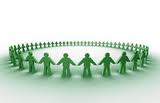 We look after each other.

We are kind.

We are here to learn.